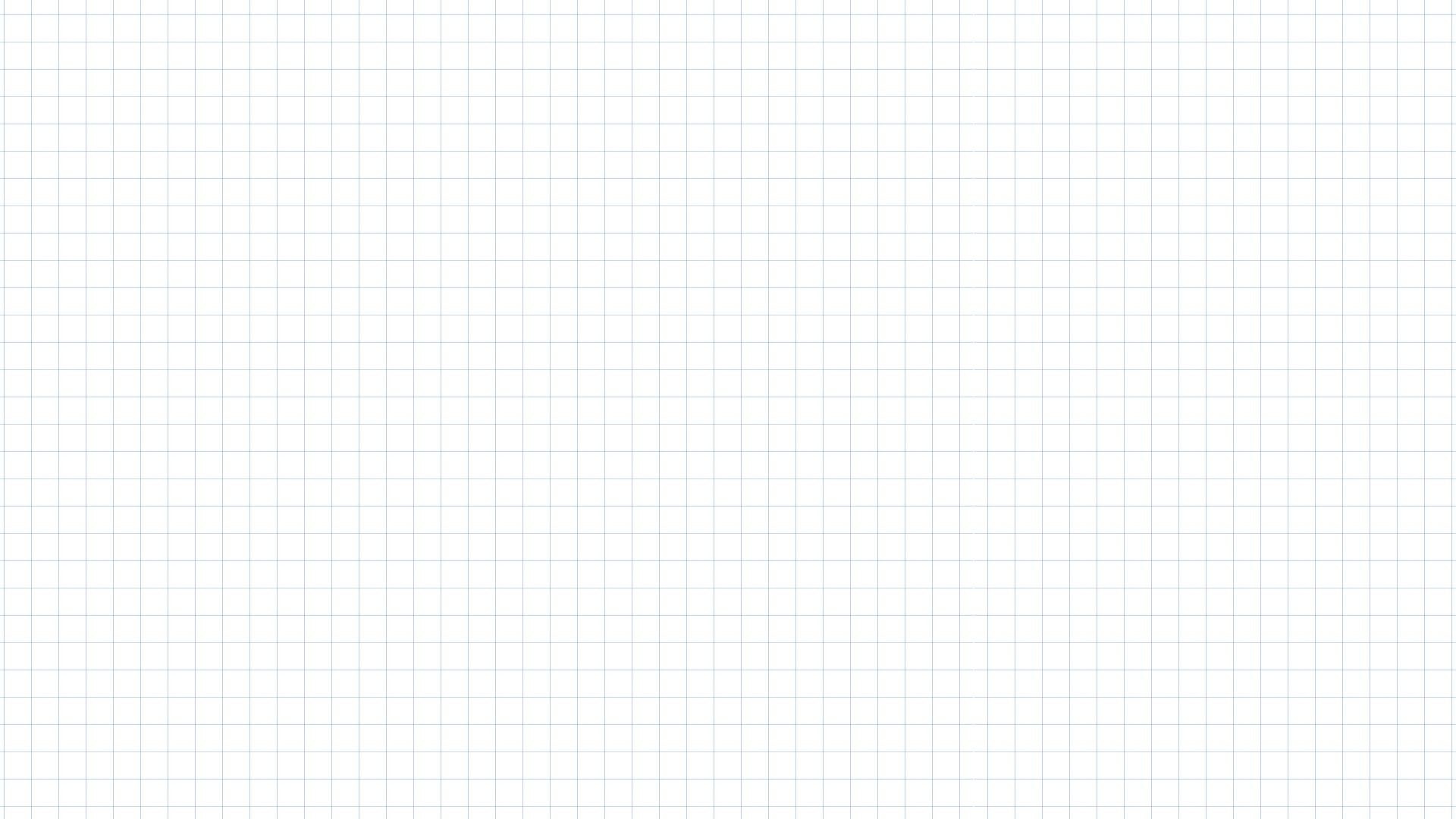 Thứ hai ngày 19 tháng 5 năm 2025
TǨn
Luyện tập
Bài 1:
a) Có bao nhiêu đoạn thẳng trong hình sau?
A
Có 6 đoạn thẳng. 
Đó là: AB, AD, AC, BD, DC, BC.
B
C
D
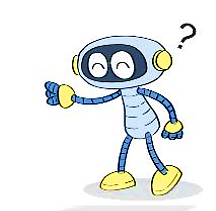 b) Có bao nhiêu đường cong trong hình sau?
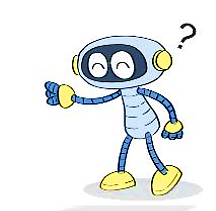 Trong hình có 3 đường cong.
Bài 2: Có bao nhiêu hình tứ giác trong hình sau?
Trong hình có 3 hình tứ giác.
Bài 3: Hình nào là khối trụ? Hình nào là khối cầu?
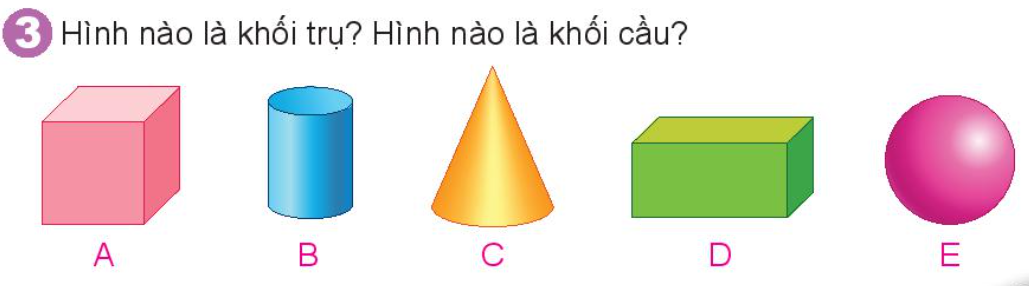 Bài 4: Vẽ hình (Theo mẫu).
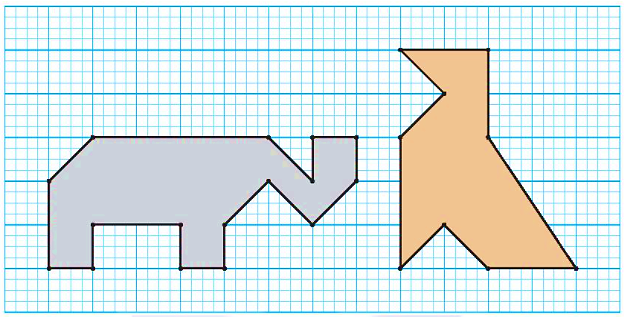 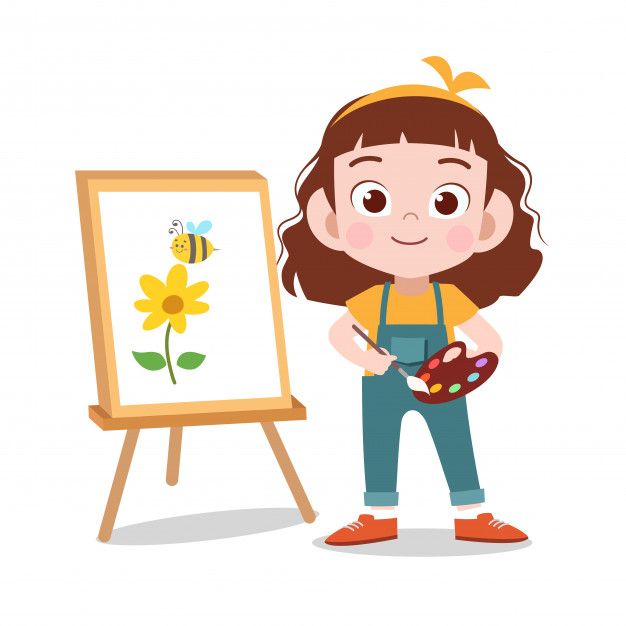 Bài 5:
a) Nêu tên ba điểm thẳng hàng trong mỗi hình sau:
A
N
G
E
M
P
O
B
C
H
Q
A, E, B
A, G, C
B, H, C
N, O, Q
M, O, P
b) Rô – bốt đã trồng 5 cây thành 2 hàng, sao cho mỗi hàng có 3 cây như sau:
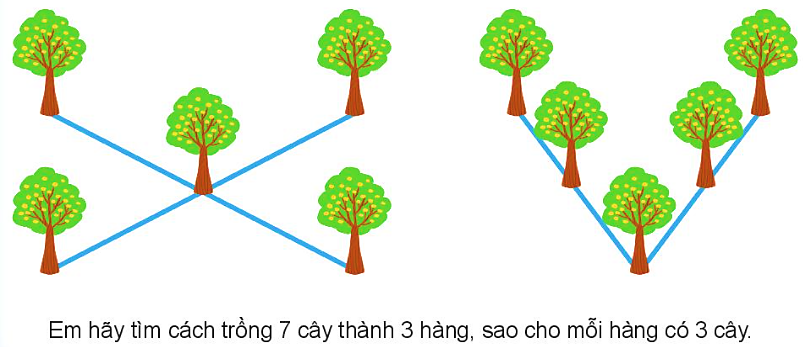 Em hãy tìm cách trồng 7 cây thành 3 hàng, sao cho mỗi hàng có 3 cây.
Cách 1
Cách 2
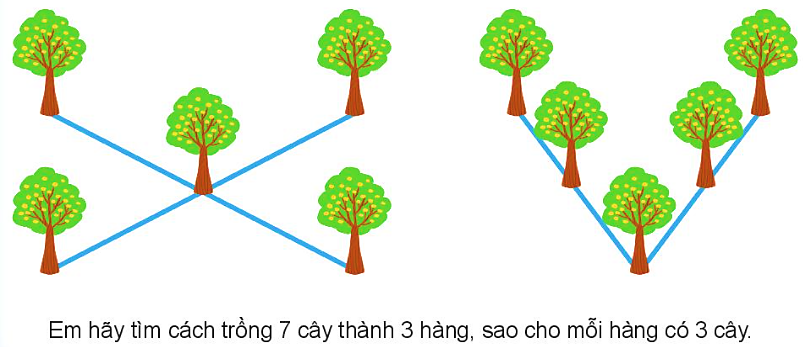 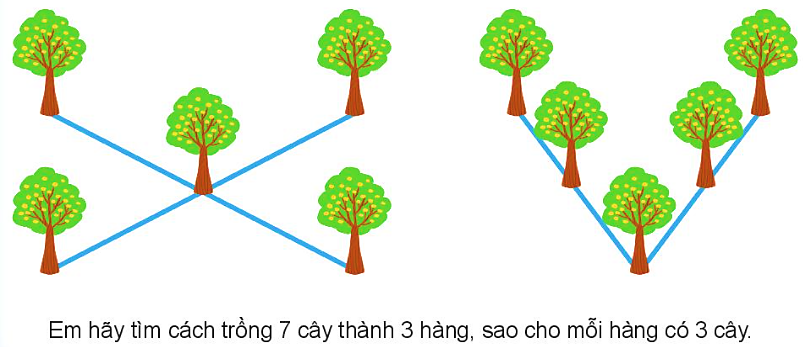 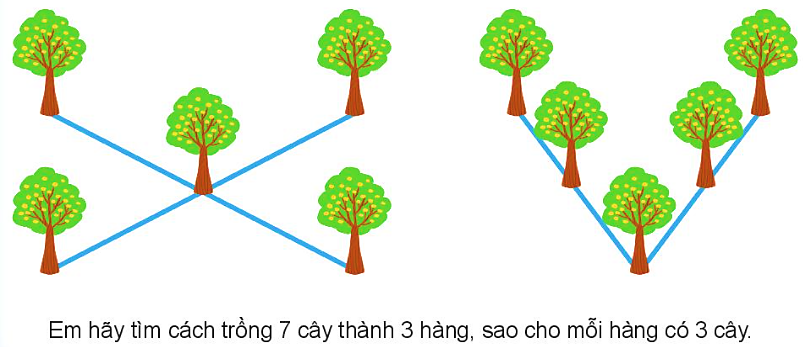 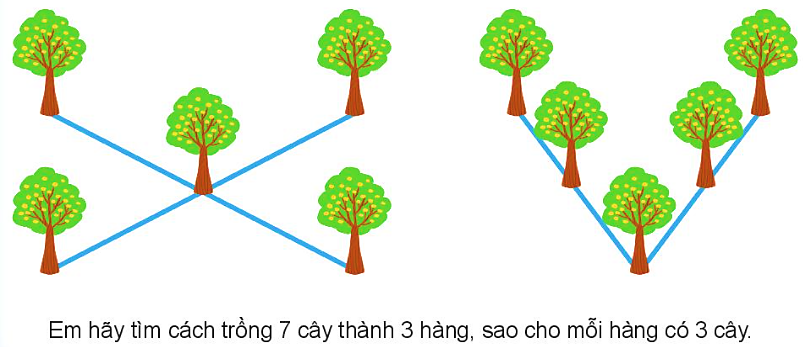 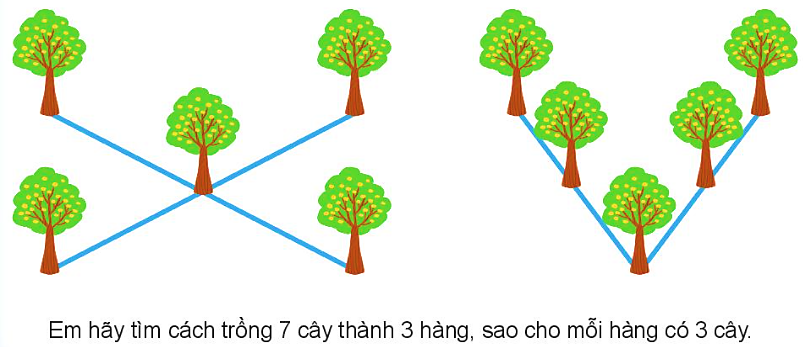 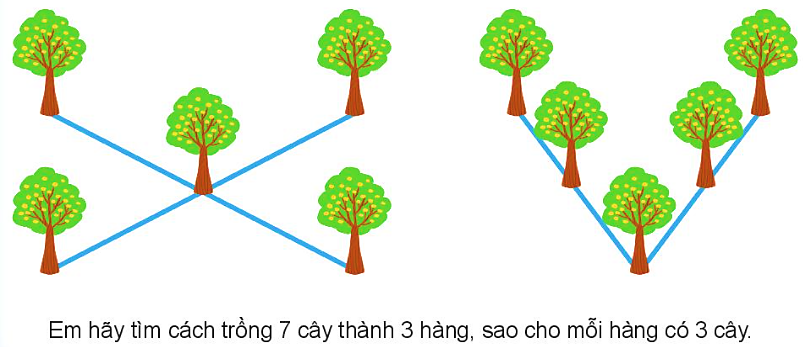 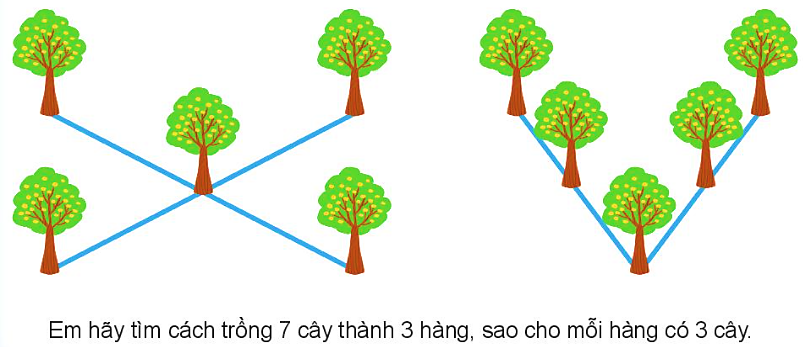 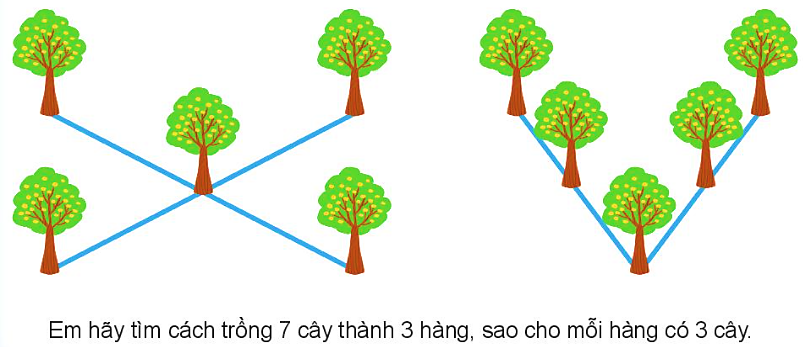 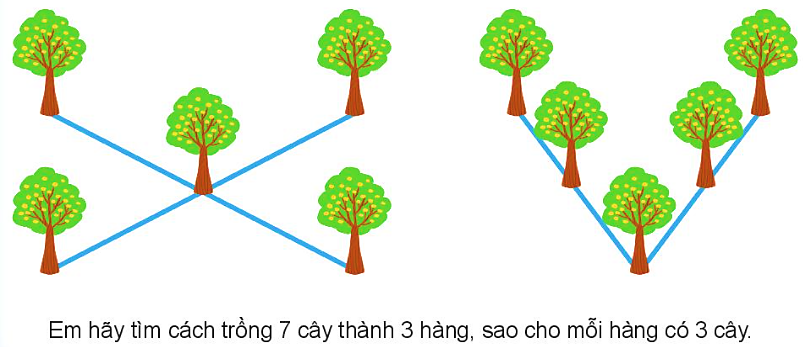 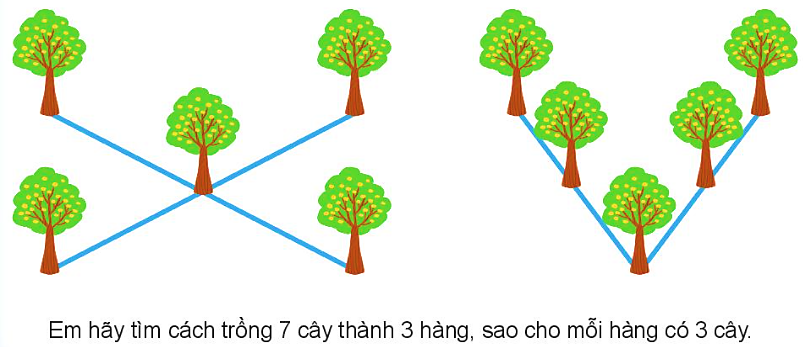 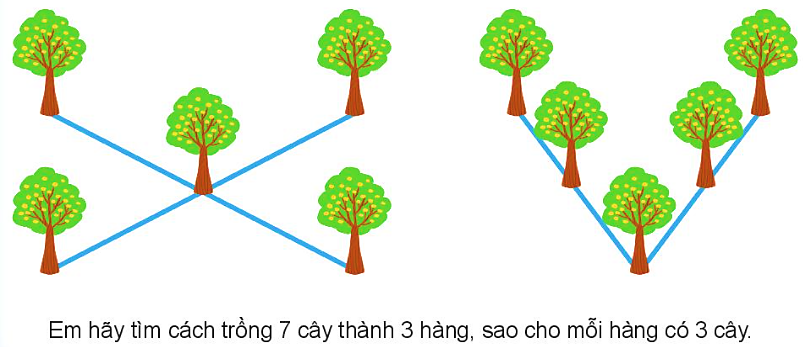 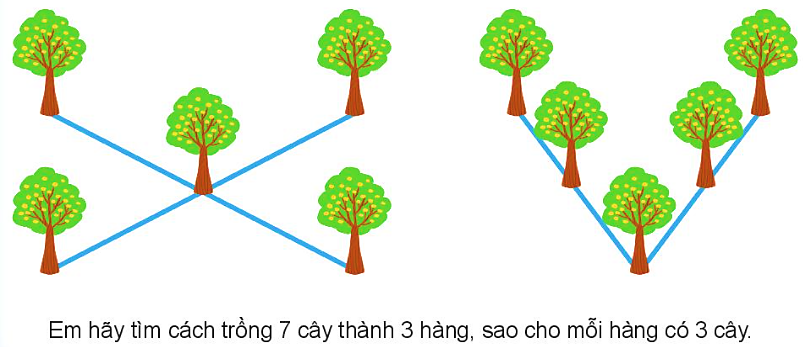 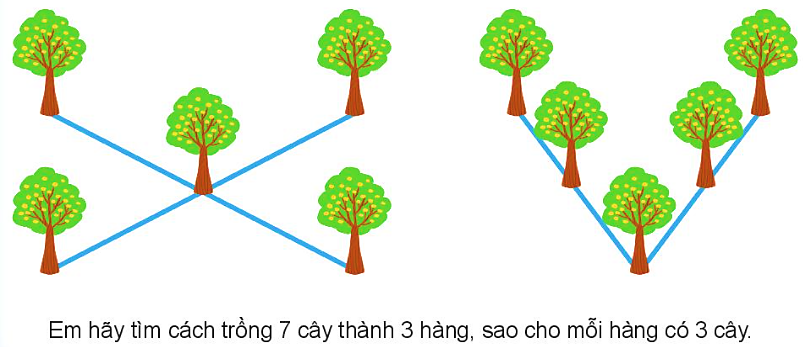 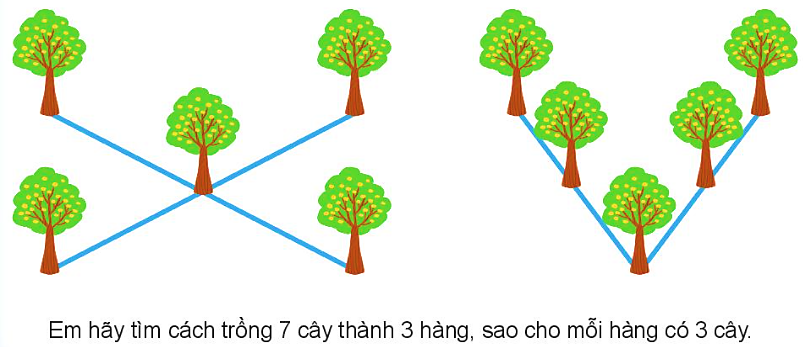 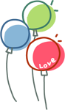 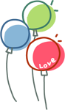 VẬN DỤNG
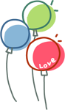 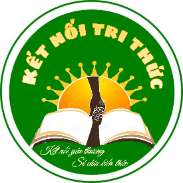 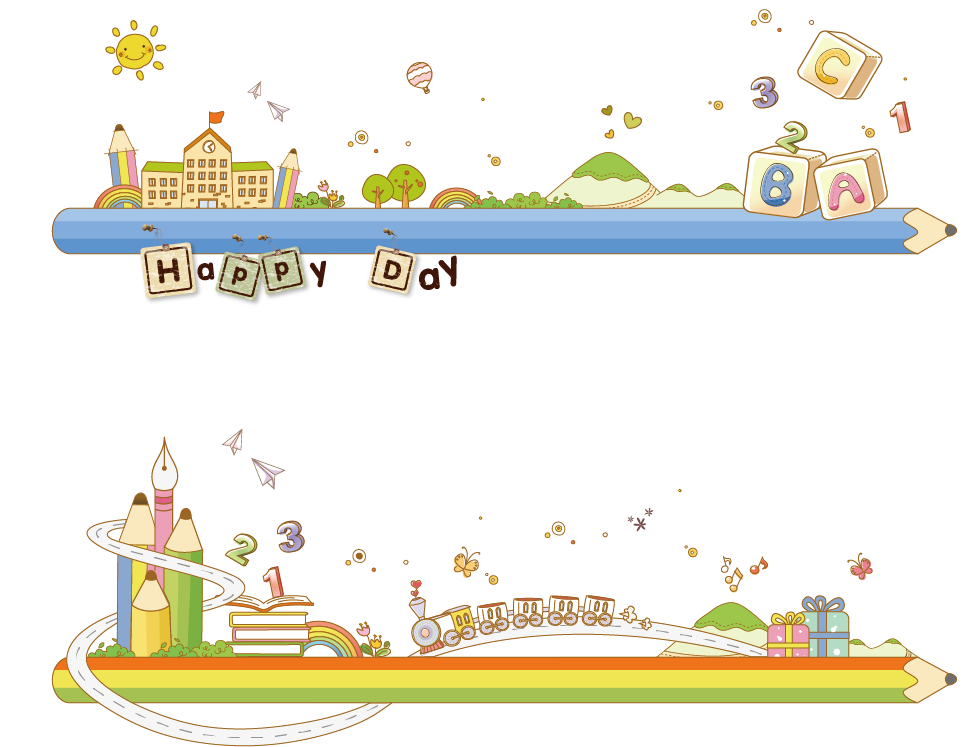